Nastavna tema/cjelina:EUROPA NA VRHUNCU MOĆI: MODERNE DRŽAVE,DRUŠTVO I KULTURA U DRUGOJ POLOVICI 19. STOLJEĆA
Druga industrijska revolucija
Električna struja i nafta
U drugoj polovici 19. i na početku 20. stoljeća došlo je do niza novih spoznaja u znanosti i vrlo brojnih tehničkih otkrića
Nastupilo je doba velikih promjena u gospodarstvu koje nazivamo drugom industrijskom revolucijom
Sada je nastupilo doba električne energije i nafte
Primjena električne energije i prerada nafte omogućili su razvoj industrije, posebno nekih novih grana: kemijske, elektrotehničke i farmaceutske industrije
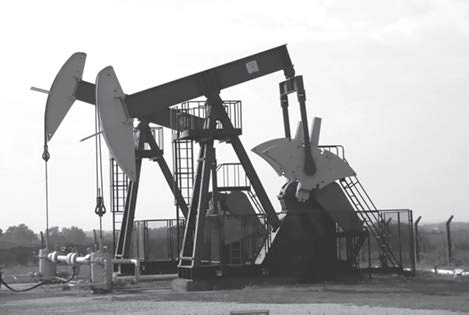 Prvi izvor nafte otkriven je u Sjedinjenim Američkim državama 1859. godine, no tek je krajem 19. stoljeća nafta, uz električnu energiju, postala najvažniji izvor energije.
Veliki izumitelji na području primjene električne energije bili su Thomas Alva Edison i Nikola Tesla
Nafta je tekuća smjesa ugljikovodika nastala iz ostataka organizama nataloženih ispod površine zemlje
Tek nakon izuma i usavršavanja benzinskog motora iskorištavanje nafte zadobilo onu mjeru koju je zadržalo do danas
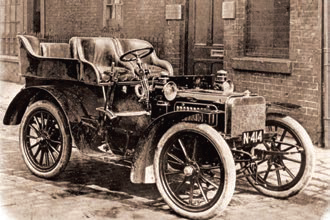 Prvi pokusni automobili nastali su još 1867. godine.
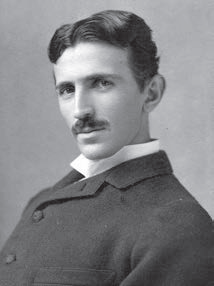 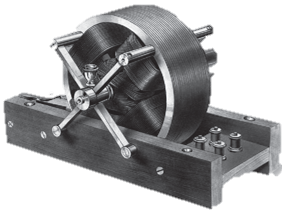 Nikola Tesla (1856.-1943.) rodio se u ličkom selu Smiljan kod Gospića u obitelji pravoslavnog svećenika. Njegov je najznačajniji izum bio generator izmjenične struje (slika desno).
Novi izumi i tehnička otkrića
Razvoj znanosti prouzročio je pravu lavinu novih izuma i tehničkih otkrića
Automobili su potkraj 19. stoljeća izazivali senzaciju
Povijest automobilske industrije započela je nakon što je 1885. godine u Njemačkoj izrađen prvi benzinski motor
Godine 1903. dvojica američkih inženjera, braća Wilbur i Orville Wright uspjeli su konstruirati prvu letjelicu
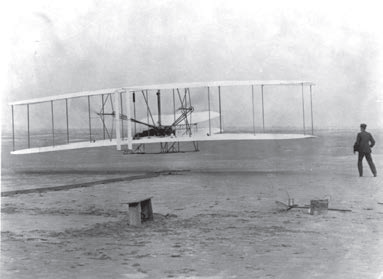 Prvi let braće Wright trajao je nepunu minutu.
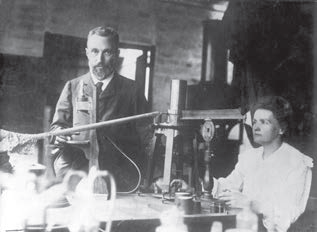 Marija Sklodowska-Curie, francuska znanstvenica poljskog podrijetla. Za otkrića radija i istraživanjan apolju radioaktivnosti dobila je dvije Nobelove nagrade. Na slici sa suprugom Pierrom.
Razvoj znanosti
Druga polovica 19. i početak 20. stoljeća bilo je i doba naglog razvoja znanosti i kulture
Francuski kemičar Louis Pasteur poznat je po nizu znanstvenih otkrića u području medicine i farmacije
Godine 1895. Nijemac Wilhelm Konrad Röntgen otkrio je “X”-zrake koje prodiru kroz čvrste tvari
Marija Skłodowska-Curie i njezin muž Pierre Curie otkrili su dva elementa koji imaju sposobnost zračenja: radij i polonij
Učinjen je prvi korak prema atomskom dobu
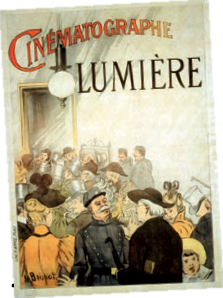 Francuzi braća August i Louis Lumiere izumili su kinematograf. 
   Prva filmska projekcija organizirana je u Parizu 1895. i trajala nekoliko minuta.
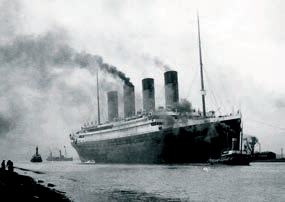 Najveći parobrod na svijetu bio je Titanic. Bio je to golem i luksuzan brod za koji su govorili kako je nepotopiv. No, pokazalo se da ta tvrdnja nije točna. Već na svom prvom putovanju, 12. travnja 1912. godine godine Titanic se sudario s veliokim ledenim brijegom u sjevernom Atlantiku i nakon kratkog vremena potonuo.
PONOVIMO!
Koji su se izvori energije počeli koristiti u doba druge industrijske revolucije?
Koja su dva izumitelja u području elektrotehnike djelovala krajem 19. stoljeća?
Koje su se promjene zbile u industriji i prometu u drugoj polovici 19. i početkom 20. stoljeća?
Kada se i kako počelo razvijati zrakoplovstvo?
Kako je razvoj znanosti utjecao na svakodnevni život ljudi krajem 19. stoljeća?
ZAPIŠIMO!
Druga industrijska revolucija
– Novi izvori energije: električana energija, nafta
– primjena nafte (Daimler - Benz, Ford) → razvoj prometa 	→ cestovni, željeznički, pomorski, zračni
– električna energija (Edison, Tesla)
– razvoj medicine – Louis Pasteur
– Maria Curie
– Röntgen
– radio, kinematograf → razvoj kulture
– razvoj znanosti → razvoj industrije → razvoj gospodarstva (Engleska, Francuska, SAD, Njemačka)